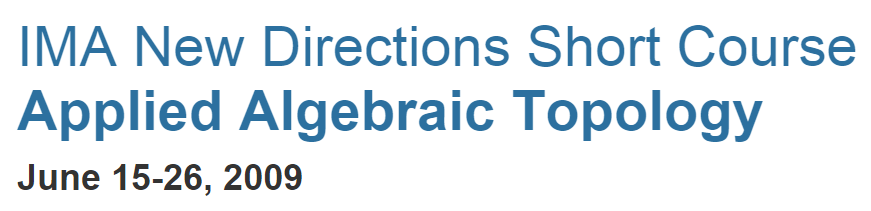 http://www.ima.umn.edu/2008-2009/ND6.15-26.09/
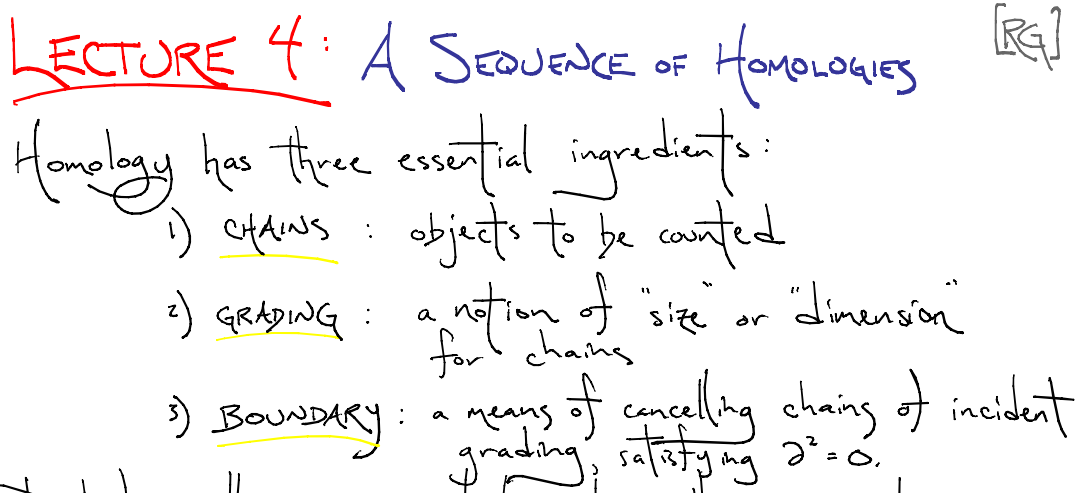 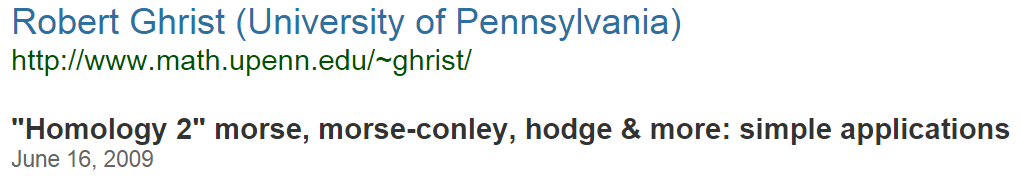 Create your own homology
3 ingredients:

1.)  Objects
2.)  Grading
3.)  Boundary map
Building blocks for a simplicial homology
e
0-simplex = vertex = v
1-simplex = edge
2-simplex = triangle
v2
e1
e2
v1
v1
v3
v2
e3
[Speaker Notes: The building blocks for a simplicial complex consist of zero simplices which are zero dimensional vertices, one simplices which are one-dimensional edges, and 2-simplices which are two dimensional triangles,]
Grading
e
Grading:   Each object is assigned a unique grade
Grading = Partition of R[x]

Ex:  Grade = dimension
Grade 0:  0-simplex = vertex = v
Grade 1:  1-simplex = edge = {v1, v2}
v2
Grade 2:  2-simplex = triangle = {v1, v2, v3}
v1
v2
e1
e2
v1
v3
e3
Boundary Map
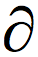 n :  Cn    Cn-1  such that     2  = 0
e
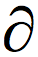 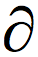 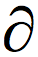 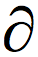 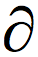 

  0
  0
v2
v2
e1
e1
e2
e2
v1
v1
v1
v1
v3
v2
v2
v3
e3
e3
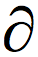 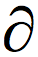 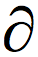 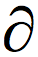 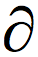 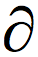 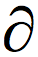 n+1
n+1
n
n
2
1
0
Cn+1      Cn      Cn-1   . . .    C2      C1      C0      0
Hn = Zn/Bn = (kernel of      )/ (image of         )

				        cycles       
				   boundaries
=
v2
e1
e2
v1
v3
e3